Игра «Знатоки пословиц»
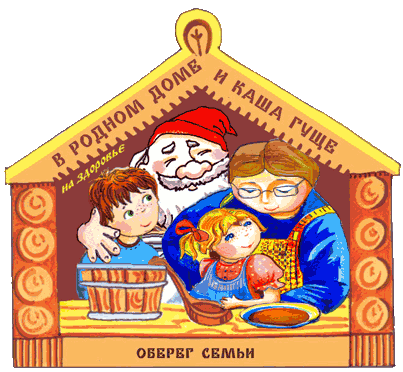 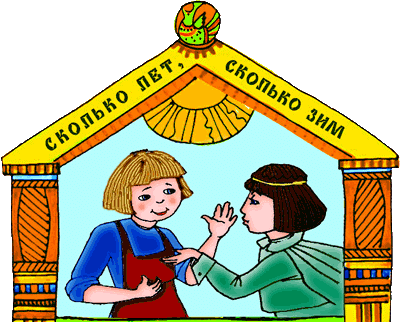 Перевертыши
“Мозаика”
“Объяснительная”
Ответь
Исправь ошибку
Перевертыши
В свою телегу ложись.
Не в свои сани не садись
Охотник охотника не различает вблизи.
Рыбак рыбака видит издалека
Коляски чистоты пугаются.
Танки грязи не боятся.
Кошка мяучит – безветрие бросает.
Собака лает – ветер носит.
Осень век объедает.
Весна год кормит.
Что поздно ложиться, у того чёрт отбирает.
Кто рано встаёт, тому Бог даёт.
Из хорошей лошади – даже лысины масса.
С плохой овцы – хоть шерсти клок.
Уши храбрятся – ноги лентяйничают.
Глаза боятся – руки делают.
Множество против одного, один против многих.
Один за всех, все за одного.
Объяснительная
В какой поговорке сказано об опасности такого сочетания учёбы с религией, которое приводит к черепно-мозговой травме?
Научи дурака богу молиться – он лоб расшибёт
В какой поговорке говорится о том, что неправильно помещать животное позади транспортного средства?
Не ставь телегу перед лошадью.
В какой поговорке сказано о недопустимости опережения предков при работе с огнём?
Вперед батьки в пекло не лезь
Какая пословица говорит о событии, которое происходит в конце недели после атмосферных явлений?
После дождичка в четверг
Какая пословица повествует о явлении, которое обязательно произойдёт, если ракообразное на возвышенности произведёт резкий звук?
Когда рак на горе свистнет.
В какой пословице говорится о необходимости танцевальных движений от обогревательного сооружения?
Танцевать от печки.
Какая пословица говорит о том, что нельзя выкидывать за дверь отходы, скопившиеся в доме?
Не выноси сор из избы
Какая пословица говорит о том, что любая травма заживет до определенного события?
До свадьбы заживет
Что согласно русской пословице, делают с цыплятами осенью?
Цыплят по осени считают
Мозаика
Без труда не выловишь и рыбку из пруда, а мясо нарастёт.
Не плюй в колодец: вылетит – не поймаешь.
Были бы кости, а молчание – золото.
Баба с возу – и волки сыты.
Слово-серебро, тем больше дров.
Ум – хорошо, а два сапога – пара.
Чем дальше в лес, тем толще партизаны.
Лес рубят – кобыле легче.
У семи нянек вилами по воде писано.
Слово не воробей, пригодится воды напиться.
Щепки летят, и овцы целы.
Дитя без глаза, а две головы лучше.
Ответы
Без труда не выловишь и рыбку из пруда.
Были бы кости, а мясо нарастёт.
Не плюй в колодец – пригодится воды напиться.
Слово – серебро, а молчание – золото.
Баба с возу – кобыле легче.
И волки сыты, и овцы целы.
Чем дальше в лес, тем больше дров.
Ум – хорошо, а две головы – лучше.
Лес рубят – щепки летят.
У семи нянек дитя без глаза.
Слово не воробей: вылетит – не поймаешь.
Два сапога – пара.
Вилами по воде писано.
Исправь ошибку
Ус хорошо, а два лучше.
Ум хорошо, а два лучше
т
Голод – не щётка.
с
Соловья башнями не кормят.
Жди у горя погоды.
м
Дружба дружбой, а кабачок врозь.
т
От  бобра  бобра не ищут.
д
д
Не зная броду, не суйся в моду.
в
Лес рубят – кепки летят.
щ
Нашла коза на камень.
с
Ответь
Кого кормят ноги?
Г 
волка
[Speaker Notes: Кого по русской поговорке ноги кормят?]
Что летит, когда лес рубят?
Б
щепки
[Speaker Notes: Закончите пословицу: Лес рубят, (что летит)]
У чего, согласно пословице, есть уши?
А  
у стен
[Speaker Notes: У чего,согласно пословице есть уши?]
Выберите правильное окончание пословицы» Большому куску…»
В
рот радуется
[Speaker Notes: Закончите пословицу: Большому куску]
Выберите правильное окончание 
русской пословицы «Первый блин…»
А  
комом
[Speaker Notes: Закончите пословицу: Первый блин]
Как поступит умный человек, 
встретив на пути гору?
Г
обойдет
[Speaker Notes: Закончите пословицу: Умный в гору не пойдет, умный гору]
У чего, согласно русской пословицы,
 глаза велики?
Б
у страха
[Speaker Notes: У чего, согласно поговорке, глаза велики]
Согласно пословице «Все тайное становится…»
В
явным
[Speaker Notes: Закончите пословицу: Все тайное становится каким?]
Как заканчивается пословица 
«И волки сыты…»
В
и овцы целы
[Speaker Notes: Закончите пословицу: И волки сыты,]
Спасибо за игру!
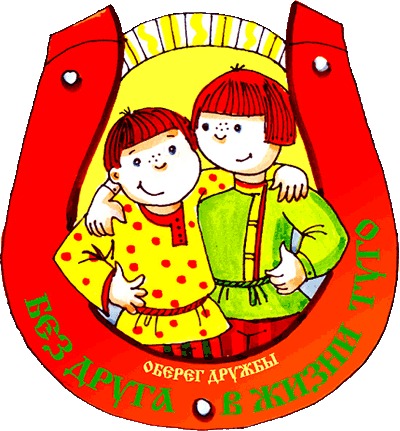 Список использованных источников
http://images.yandex.ru/yandsearch?text=%D0%BF%D0%BE%D1%81%D0%BB%D0%BE%D0%B2%D0%B8%D1%86%D1%8B+%D0%B8+%D0%BF%D0%BE%D0%B3%D0%BE%D0%B2%D0%BE%D1%80%D0%BA%D0%B8
http://vseposlovici.ru/
http://www.openclass.ru/node/241897
http://samarapedsovet.ru/load/nachalnye_klassy/vneklassnye_meroprijatija/krasna_rech_poslovicej/119-1-0-288
http://pedsovet.su/load/243-1-0-6543
http://yandex.ru/yandsearch?text=%D0%BF%D0%BE%D1%81%D0%BB%D0%BE%D0%B2%D0%B8%D1%86%D1%8B%20%D0%B8%20%D0%BF%D0%BE%D0%B3%D0%BE%D0%B2%D0%BE%D1%80%D0%BA%D0%B8%20%D0%B2%D0%BD%D0%B5%D0%BA%D0%BB%D0%B0%D1%81%D1%81%D0%BD%D1%8B%D0%B5%20%D0%BC%D0%B5%D1%80%D0%BE%D0%BF%D1%80%D0%B8%D1%8F%D1%82%D0%B8%D1%8F&lr=198